TESSA – Apprentissage et enseignement inclusifs (AEI)
Objectifs de la Section 2
La Section 2 invite à : 
se pencher sur l'importance de la politique dans l'établissement de pratiques inclusives
examiner ce que l'on entend par éducation centrée sur l'apprenant.e (ECA) et comment cela se traduit dans la pratique
faire connaissance avec les « critères minimaux » pour une approche centrée sur l'apprenant.e (ECA)
soupeser les défis liés à l’ECA dans votre propre contexte.
[Speaker Notes: Objectifs de la section 2]
Guide pour l’animateur et l’animatrice – Section 2
Triez les étiquettes ci-dessous et faites-les glisser sous l’entête du groupe auquel elles appartiennent.
Enseignement traditionnel					              Vers un enseignement centré sur l’apprenant.e
4. L'enseignant.e est l'expert.e - autorité principale
1. Motivation extrinsèque de l'apprenant.e
9. L'intelligence est fixée à la naissance
5. Les relations sont basées sur l'autorité
2. Tout le monde peut apprendre avec un soutien approprié
10. L'apprentissage constitue une activité sociale
6. Motivation intrinsèque de l'apprenant.e
3. Le programme reflète la vie des apprenant.e.s
11. Le programme est présenté comme décontextualisé
7. Les relations sont basées sur le respect mutuel
12. L'enseignant.e est un facilitateur d'apprentissage
8. L'apprentissage constitue une activité cognitive individuelle
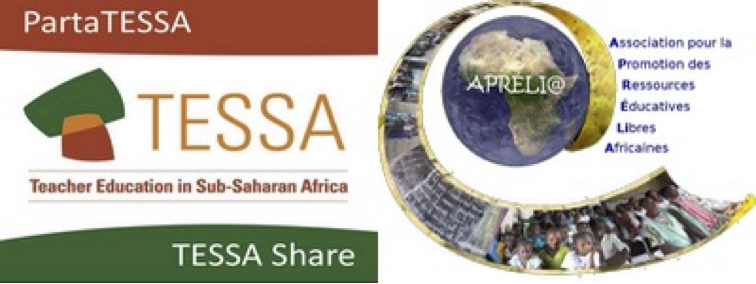 [Speaker Notes: Pour faire glisser les étiquettes sous la catégorie à laquelle elles appartiennent, visualiser sous« Normal ».
Avant chaque manipulation, invitez les participant.e.s à discuter et justifier leur recommandation.]
Guide pour l’animateur et l’animatrice – Section 2
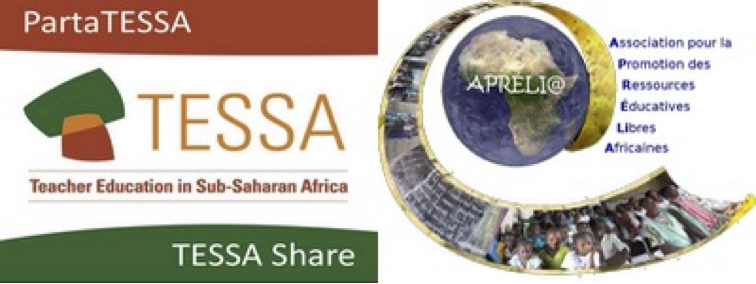 Principes de base pour centrer l’enseignement sur les apprenant.e.s
A. Les leçons doivent être stimulantes et motiver l'élève à apprendre
B. L'ambiance et le comportement reflètent le respect mutuel entre enseignant.e.s et apprenant.e.s
C. Les défis d'apprentissage doivent se baser de manière réaliste sur les connaissances préalables de l'apprenant.e
D. Le dialogue authentique est encouragé, y compris les questions ouvertes
E. La formation est appropriée à la vie des élèves et à leurs besoins futurs estimés, dans une langue qui leur est accessible (de préférence leur langue maternelle)
F. Le curriculum est basé sur les compétences et le comportement mais n'exclut pas le contenu
G. L'évaluation est cohérente avec ces principes en testant un large éventail de compétences cognitives
Michele Schweisfurth (2019)
[Speaker Notes: Ceci est un écran d’information. Pas de manipulation nécessaire.]
Guide pour l’animateur et l’animatrice – Section 2
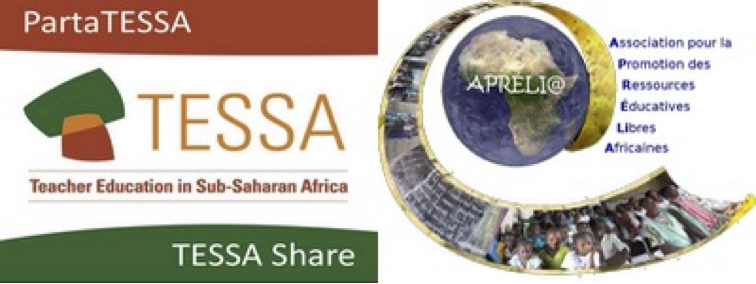 Attribuez les étiquettes à chacun des principes, par exemple : 1 – A, F, G
Relations avec les Principes de base pour centrer l’enseignement sur les apprenant.e.s
1.  Motivation intrinsèque de l'apprenant.e
A. Les leçons doivent être stimulantes et motiver l'élève à apprendre
B. L'ambiance et le comportement reflètent le respect mutuel entre enseignant.e.s et apprenant.e.s
2. Tout le monde peut apprendre avec un soutien approprié
C. Les défis d'apprentissage doivent se baser de manière réaliste sur les connaissances préalables de l'apprenant.e
3. Le programme reflète la vie des apprenant.e.s
D. Le dialogue authentique est encouragé, y compris les questions ouvertes
E. La formation est appropriée à la vie des élèves et à leurs besoins futurs estimés, dans une langue qui leur est accessible (de préférence leur langue maternelle)
4. L'apprentissage constitue une activité́ sociale
5. Les relations sont basées sur le respect mutuel
F. Le curriculum est basé sur les compétences et le comportement mais n'exclut pas le contenu
G. L'évaluation est cohérente avec ces principes en testant un large éventail de compétences cognitives
6. L'enseignant.e est un facilitateur d'apprentissage
[Speaker Notes: Demandez aux participant.e.s de discuter et justifier leurs recommandations.]
TESSA – Apprentissage et enseignement inclusifs (AEI)
Objectifs de la Section 3
La Section 3 invite à : 
explorer les principales stratégies d’enseignements/ apprentissages actifs que les enseignant.e.s peuvent utiliser et utilisent effectivement en classe
identifier certaines des caractéristiques des enseignements/ apprentissages inclusifs
réfléchir à la manière d'impliquer tous les apprenant.e.s
mettre en rapport ces stratégies avec certains des défis de l'inclusion soulignés dans la section 1
[Speaker Notes: Annonce de la section 3 et de ses objectifs.]